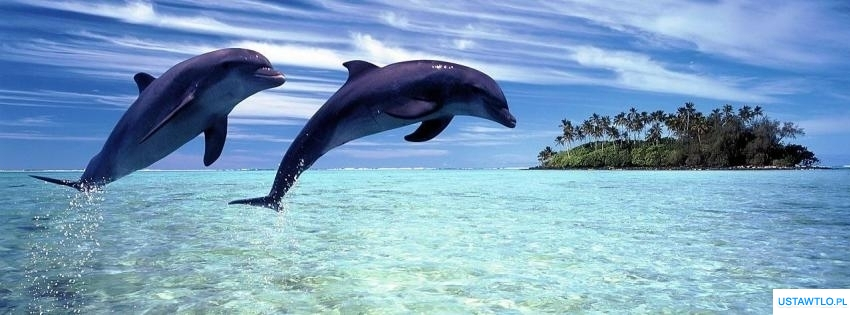 Zaburzenia lękowe u dzieci i młodzeży (dla nauczycieli)Źródło:http://ustawtlo.pl/tapeta-3802/delfiny-w-oceanie
Zaburzenia lękowe mogą dotykać nawet do 20% 
dzieci i nastolatków
Zdarza się, że lęk staje się dezadaptacyjny i zaburza normalne funkcjonowanie człowieka. Lęk może manifestować się: wzmożoną potliwością, bólami głowy, nadwrażliwością, drżeniami, jąkaniem, zaburzeniamisnu i łaknienia. Może powodować niedowłady i omdlenia. Czasem może uzewnętrzniać się pod postacią agresji, chamstwa, opryskliwości, u innych wesołkowatości, niekiedy zamknięcia i wycofania. Jak więc odróżnić, że u podstaw zachowania leży lęk, a nie np. brak kultury osobistej?
Sygnałem alarmowym jest nadmiarowość nieadekwatność i zachowania do sytuacji. W ostatnich latach coraz rzadziej używa się terminu „fobia szkolna”, w związku z tym, że nazwa taka sugeruje, iż przyczyną lęku przed szkołą są czynniki związane bezpośrednio ze szkołą. Tak jednak nie jest. U podstaw lęku szkolnego leżą różne nieprawidłowości tkwiące w zaburzonej sytuacji rodzinnej dziecka. Szkoła jest jedynie miejscem, gdzie one się manifestują. Dzieci 
z lękiem szkolnym zwykle już wcześniej prezentowały różnego typu objawy (jak lęk przed ciemnością, jąkanie sytuacyjne, problemy ze snem czy z jedzeniem), które prawdopodobnie zostały zbagatelizowane.
Zjawisko to paradoksalnie częściej dotyczy dzieci, które dobrze radzą/radziły sobie z nauką, niż tych słabszych. Źródła lęku przed szkołą, jak większości zaburzeń obserwowanych u dzieci, w dużej mierze tkwią w ich domach rodzinnych.
Czasem wzbudzają go 
nieświadomie rodzice, 
strasząc dziecko szkołą 
i tym, jak ciężko jest sobie 
w niej poradzić lub dając 
dziecku do zrozumienia, że oceny i wyniki szkolne są tym, co decyduje 
o ich miłości do niego.​
Dzieci lękowe, to dzieci mające często zbyt rygorystycznych lub nadopiekuńczych rodziców. 
Ci pierwsi stawiają tylko wymagania, nie dając wsparcia i miłości. Ci drudzy dają miłość, ale nie stawiają wymagań. 
Lęk może też powodować patologiczne środowisko domowe – dziecko podświadomie czuje się gorsze i boi się, że inni to dostrzegą. Nieustannie żyje 
w napięciu, co się z nim stanie, gdy rówieśnicy dowiedzą się o biedzie, alkoholizmie czy innych „wstydliwych” sprawach. Oczywiście, mogą go wzmagać także czynniki pozarodzinne, jak np. nauczyciel, który ciągle krzyczy 
i wytyka błędy, czy rówieśnicy, którzy biją 
i zastraszają.
Jakie postacie zaburzeń lękowych spotyka się u dzieci i młodzieży?
zaburzenie lękowe uogólnione
Zaburzenie charakteryzuje się nawracającymi napadami paniki. Napad paniki to nagły, bardzo silny lęk z towarzyszącymi objawami somatycznymi (duszność, kołatania serca, zawroty głowy) o dużym nasileniu. W trakcie ataku paniki dziecko ma poczucie całkowitej utraty kontroli nad sobą lub że „zaraz umrze”, co jeszcze bardziej wzmaga jego przerażenie. Napad paniki może pojawić się „znikąd” lub może wywołać go konkretny czynnik (zobacz „fobie swoiste”). Jeśli atak wystąpił bez określonej przyczyny, dziecko zazwyczaj boi się jego nawrotu i ten lęk paradoksalnie może wywołać kolejny napad paniki. - Dziecko może obawiać się również, że atak paniki zdarzy mu się w miejscu publicznym (czyli na ulicy, w sklepie, w autobusie itp.) i wszyscy wokół będą na to patrzeć. Jeśli z tego powodu dziecko unika miejsc publicznych, mówimy o zaburzeniu panicznym z agorafobią
Lęk dziecka skupia się wokół konkretnego przedmiotu, postaci lub sytuacji. Fobia może dotyczyć: zwierząt, owadów, zjawisk atmosferycznych (wiatr, burza, deszcz), ciemności, hałasów, wysokości, ostrych przedmiotów, zastrzyków, widoku krwi, jazdy pociągiem, latania samolotem, i wielu innych czynników. W obecności tych bodźców lub gdy dziecko spodziewa się kontaktu z nimi, odczuwa nieracjonalny i nadmierny strach, który może nawet przyjąć postać napadu paniki. Młodsze dzieci mogą reagować na obiekt fobii płaczem, wybuchem złości, zamieraniem w bezruchu lub przywieraniem do opiekuna. Dziecko stara się tak na co dzień funkcjonować, żeby unikać budzącego lęk czynnika. - Należy pamiętać, że w okresie wczesnodziecięcym lęki przed różnymi obiektami mieszczą się w ramach prawidłowego rozwoju. Dwulatek może bać się na przykład hałasu, trzylatek – psów, czterolatek – ciemności, ale w miarę dorastania te lęki ustępują. O zaburzeniu lękowym w postaci fobii mówimy wtedy, gdy przeżywany przez dziecko strach przed danym obiektem nie jest zgodny z jego fazą rozwojową (np.. gdy ciemności boi się ośmiolatek).
fobie specyficzne
zespół lęku społecznego (fobia społeczna)
Do 3. roku życia lęk przed obcymi jest przejawem prawidłowego rozwoju dziecka.- Dziecko cierpiące na fobię społeczną przeżywa nasilony lęk w obecności nieznajomych osób i unika ich. W sytuacjach społecznych (w szkole, na spotkaniu klasowym, na podwórku wśród innych dzieci, w sklepie) dziecko jest zakłopotane, ciągle zamartwia się jak postrzegają go inni i co sobie o nim pomyślą. Jest bardzo skupione na tym, żeby zachować się poprawnie. Obawia się ośmieszenia i upokorzenia, stale wyobraża sobie siebie w takich właśnie okolicznościach (np. gdy wybiera się na urodziny do koleżanki, wyobraża sobie, że na pewno wywróci się i obleje sokiem, a wtedy wszyscy będą się z niego wyśmiewać).
mutyzm wybiórczy
zaburzenia obsesyjno-kompulsywne
zespół stresu pourazowego
Często u dziecka cierpiącego na zaburzenia lękowe spotyka się objawy charakterystyczne dla dwóch lub więcej wymienionych wyżej jednostek. U dzieci cierpiących na fobie lub zespół lęku uogólnionego mogą występować napady paniki, a dziecko z mutyzmem wybiórczym może mieć jednocześnie objawy lęku separacyjnego.
Szczególnym rodzajem takich „mieszanych zaburzeń” jest fobia szkolna
•Obraz fobii szkolnej jest bardzo różnorodny: obecne są objawy lęku społecznego, lęku separacyjnego, czasem lęk uogólniony, mogą występować napady paniki. 
Wspólnymi cechami są: 
•nasilony stres towarzyszący przebywaniu w szkole, 
•wymuszanie na opiekunach (płaczem, szantażem itp.), aby pozwolili na pozostanie w domu, 
•skargi na dolegliwości somatyczne, 
•problemy w relacjach rówieśniczych.
Jej przejawem może być: - całkowita odmowa pójścia do szkoły, - wychodzenie ze szkoły po kilku lekcjach, ale przed zakończeniem dnia szkolnego, - chodzenie do szkoły „pod przymusem” – po długich porannych awanturach z rodzicami/opiekunami, - nasilone objawy somatyczne, które występują tuż przed wyjściem do szkoły (bóle brzucha, biegunka, bóle głowy itp.) i często „uniemożliwiają” wyjście z domu.
Jakie są przyczyny zaburzeń lękowych?
Jakie zaburzenia psychiczne współwystępują razem z zaburzeniami lękowymi?
Szczególnym problemem są zaburzenia lękowe, w przebiegu których dziecko odmawia chodzenia do szkoły, co skutkuje wieloma godzinami nieobecności na lekcjach. Rodzice, często po uzgodnieniach z nauczycielami, wnioskują o nauczanie indywidualne dziecka w domu. Taka forma realizowania obowiązku szkolnego w przypadku dzieci cierpiących na zaburzenia lękowe może im jeszcze bardziej zaszkodzić! Wycofanie dziecka ze środowiska szkolnego umacnia je w przekonaniu, że trudnych sytuacji trzeba unikać zamiast je rozwiązywać, czyli utrwala dysfunkcjonalny, lękowy mechanizm radzenia sobie z problemami. Późniejsza próba powrotu do nauki razem z klasą może okazać się o wiele trudniejsza – odnalezienie swojego miejsca w zżytej ze sobą społeczności klasowej po długiej nieobecności jest dużym wyzwaniem, a niepowodzenie może jeszcze bardziej nasilić lęk dziecka i jego niechęć do szkoły.
Czego potrzebuje dziecko odczuwające uogólniony lęk szkolny?
Zadaniem osoby dorosłej jest nazwanie uczuć dziecka i towarzyszenie mu w konfrontacji z nimi („Wiem, że trudno jest ci przychodzićdo szkoły. To dla ciebie duży problem. Chciałbyś o tym porozmawiać?”). 
W trakcie rozmów należy pokazywać dzieciom, że lęk jest uczuciem, które towarzyszy wszystkim ludziom, i nie dość, że nie ma w nim nic złego, to nawet jest potrzebny. Pomóż dziecku nazwać,czego się boi. Najgorzej jest, gdy człowiek boi się, ale nie wie czego. Lęk zalewa go wtedy w najbardziej nieoczekiwanych sytuacjach i człowiek nie może racjonalnie sobie z nim poradzić.
Aby skutecznie pomóc dziecku cierpiącemu na fobię szkolną, trzeba włączyć do współpracy szkołę – wychowawców, nauczycieli, pedagoga lub psychologa szkolnego. Należy dążyć do stworzenia dziecku ciepłej, życzliwej atmosfery w klasie. W początkowym okresie może być konieczne stopniowe wprowadzanie dziecka do zespołu klasowego, obniżenie wymagań, nieodpytywanie na forum klasy. Warto zadbać, aby dziecko miało możliwość zwrócenia się do psychologa lub pedagoga szkolnego, gdy nasilenie objawów lękowych będzie zbyt duże, aby samo sobie poradziło.
W większości przypadków zaburzenia lękowe u dzieci i nastolatków ustępują w wyniku odpowiedniego leczenia. Zdarza się, że delikatny „rys” lękowy u nich pozostaje, ale mimo tego w dalszym okresie rozwoju i dorosłości radzą sobie dobrze i funkcjonują prawidłowo.
Czy zaburzenia lękowe można wyleczyć?
Jak można pomóc dziecku
Zapamiętaj!